LOGISTICS RULE THE LAND & SEAbyKaren Cook, Esq., Dean, School of  Business and Law410.777.7370 / kcook@aacc.edufor2019 National Maritime Education Conference Norfolk, VAJune 10-11, 2019
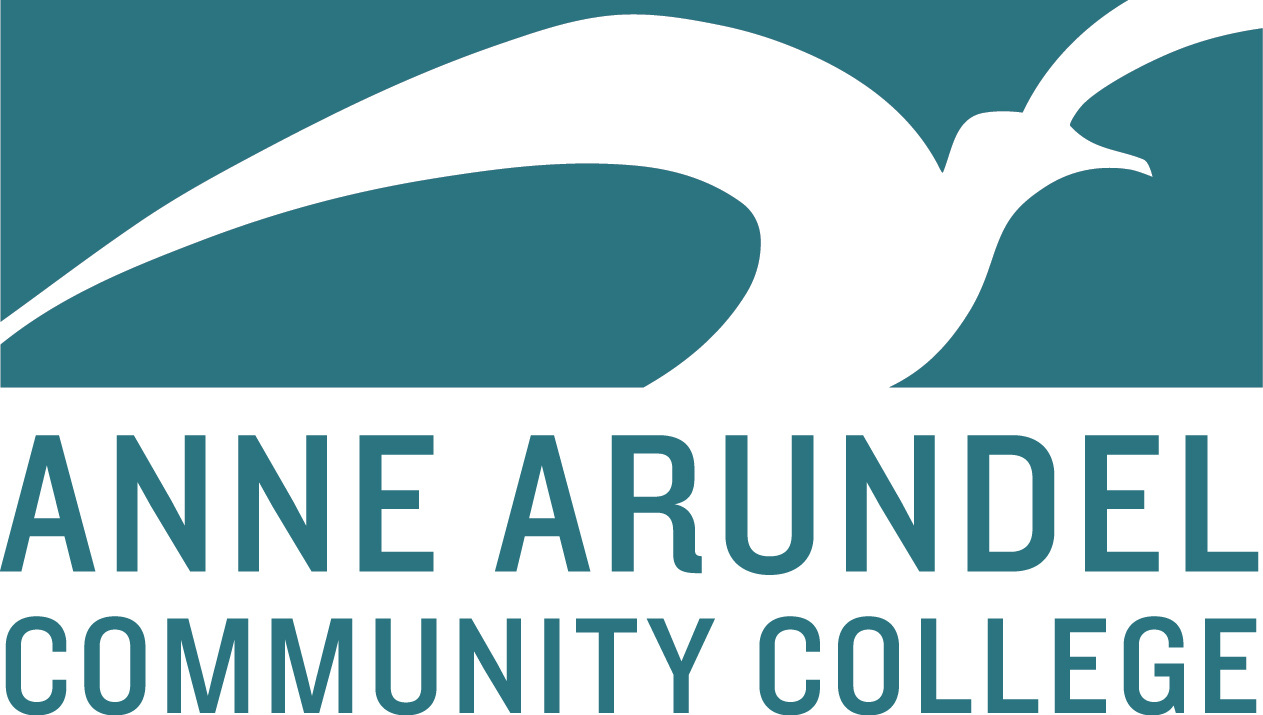 Transportation, Logistics & Cargo Security (TLCS) Program @ AACC

AACC is located minutes from the U.S. Naval Academy and in close proximity to Baltimore Washington Thurgood Marshall International Airport, the Port of Baltimore, the Maritime Institute of Technology and Graduate Studies (MITAGS), Fort George G. Meade, the  National Security Agency, U.S. Cyber Command, and many other government agencies and private industries.

This location makes AACC ideally situated to provide programming that gives students the broad knowledge, skills, and training required to work in jobs related to cargo handling, warehouse and distribution, supply chain logistics, airport and seaport operations, related technologies, and security operations. 

We strive to close the skills gap that exists at ports, 
marinas, and airports in the Central Maryland region and to identify the next generation of such workers.
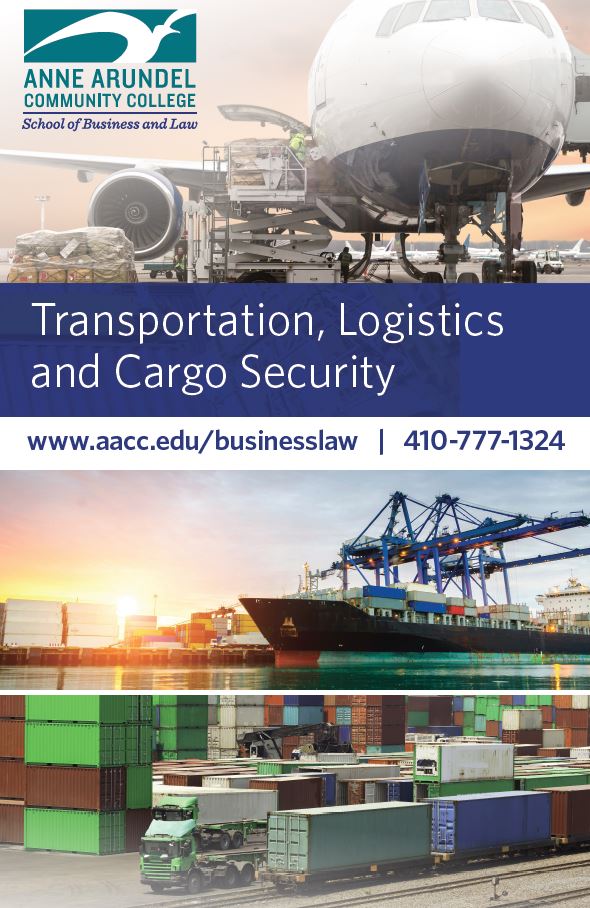 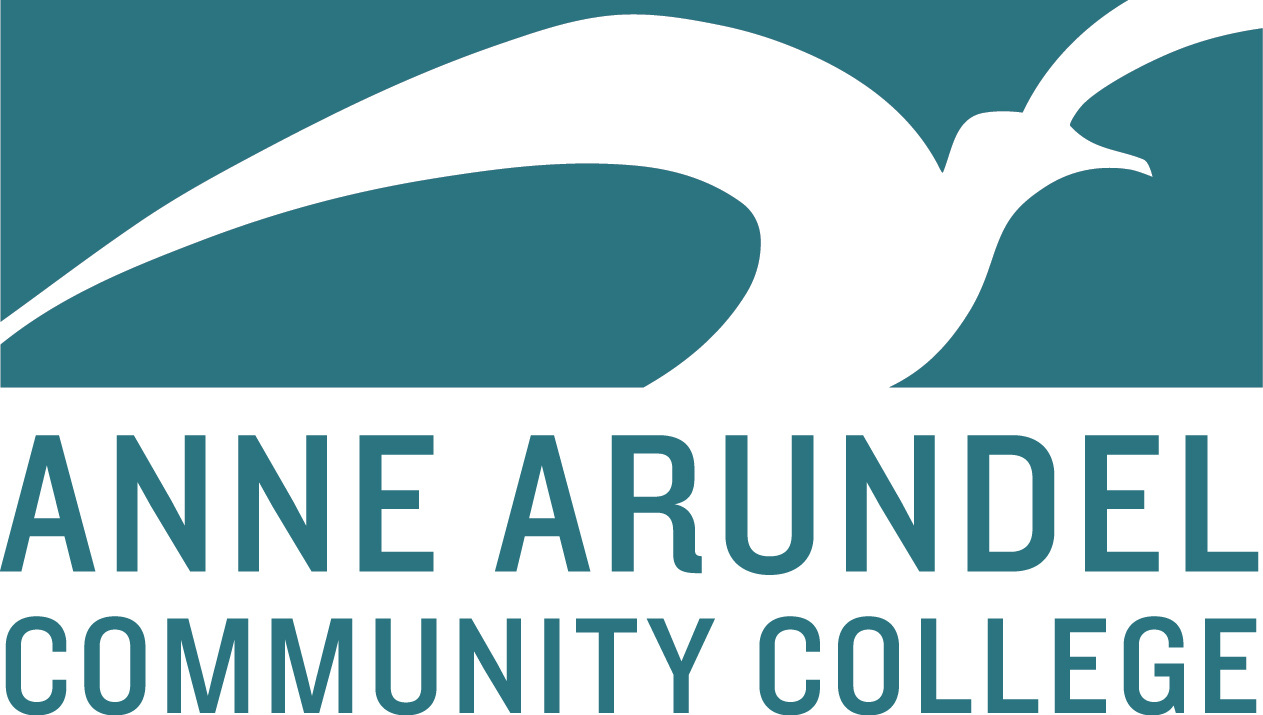 AACC Transportation & Logistics Curriculum
                        Credentials
Transportation, Logistics and Cargo Security 
           18-credit Certificate
Supply Chain Management 
           18-credit Certificate that stacks into the AAS in
            Business Management degree

Courses     					
Introduction to Transportation and Logistics
Airport and Seaport Operations – separating these into tracks 
Supply Chain Management
Domestic and International Freight Operations
Transportation and Border Security
Internship
Procurement and Materials Management
Logistics Technologies
Safety & Risk Management in TLCS

Courses are taught face-to-face, online, hybrid, and can be customized for workforce contract clients.
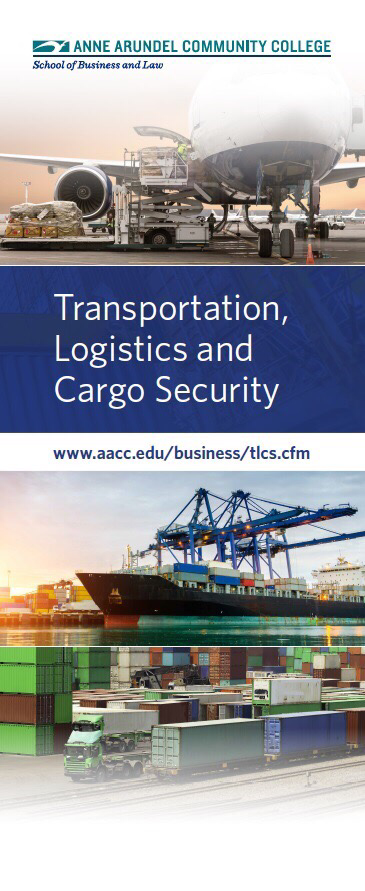 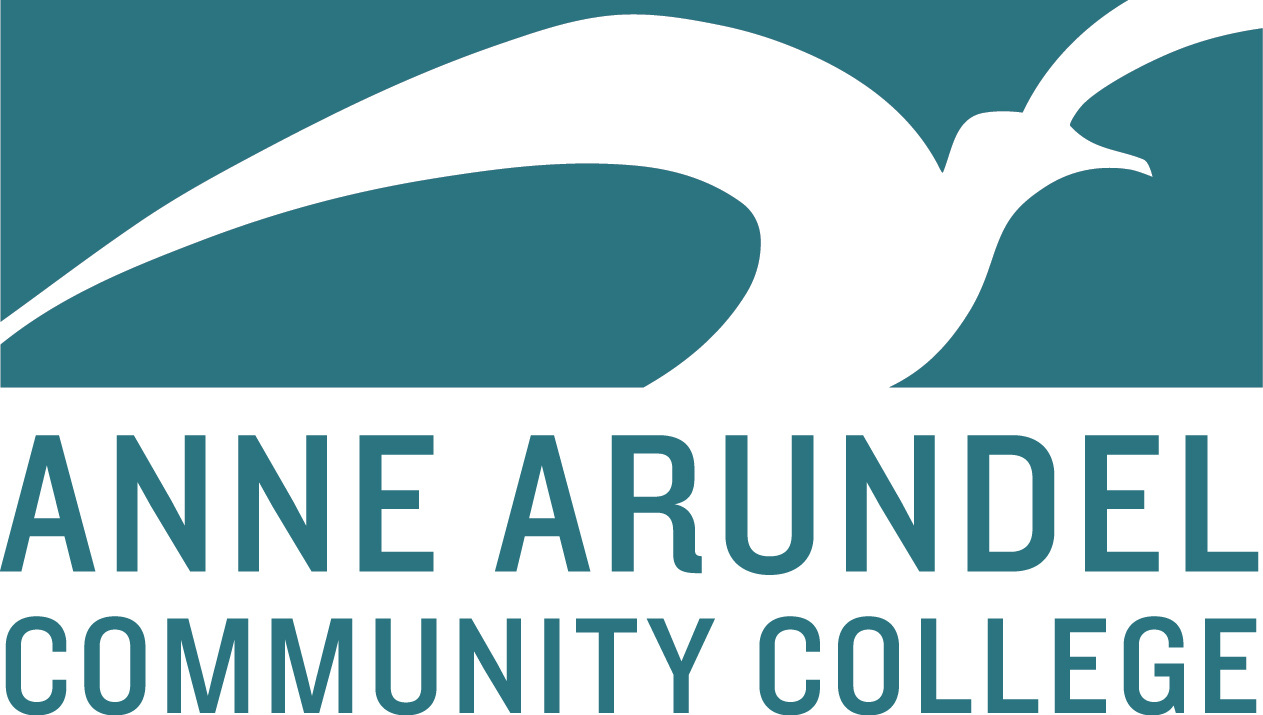 AACC Transportation & Logistics Program Target Areas

Dual enrollment – high school dual enrolled students
Job-ready training – adults needing a job-ready credential
Incumbent worker training – currently employed workforce needing training/credential to advance 
Skilled Trades training – training in plumbing, welding, electric, HVAC, forklift and eventually specific marine skilled trades
Drone/Robotic training – training in marine drone technology
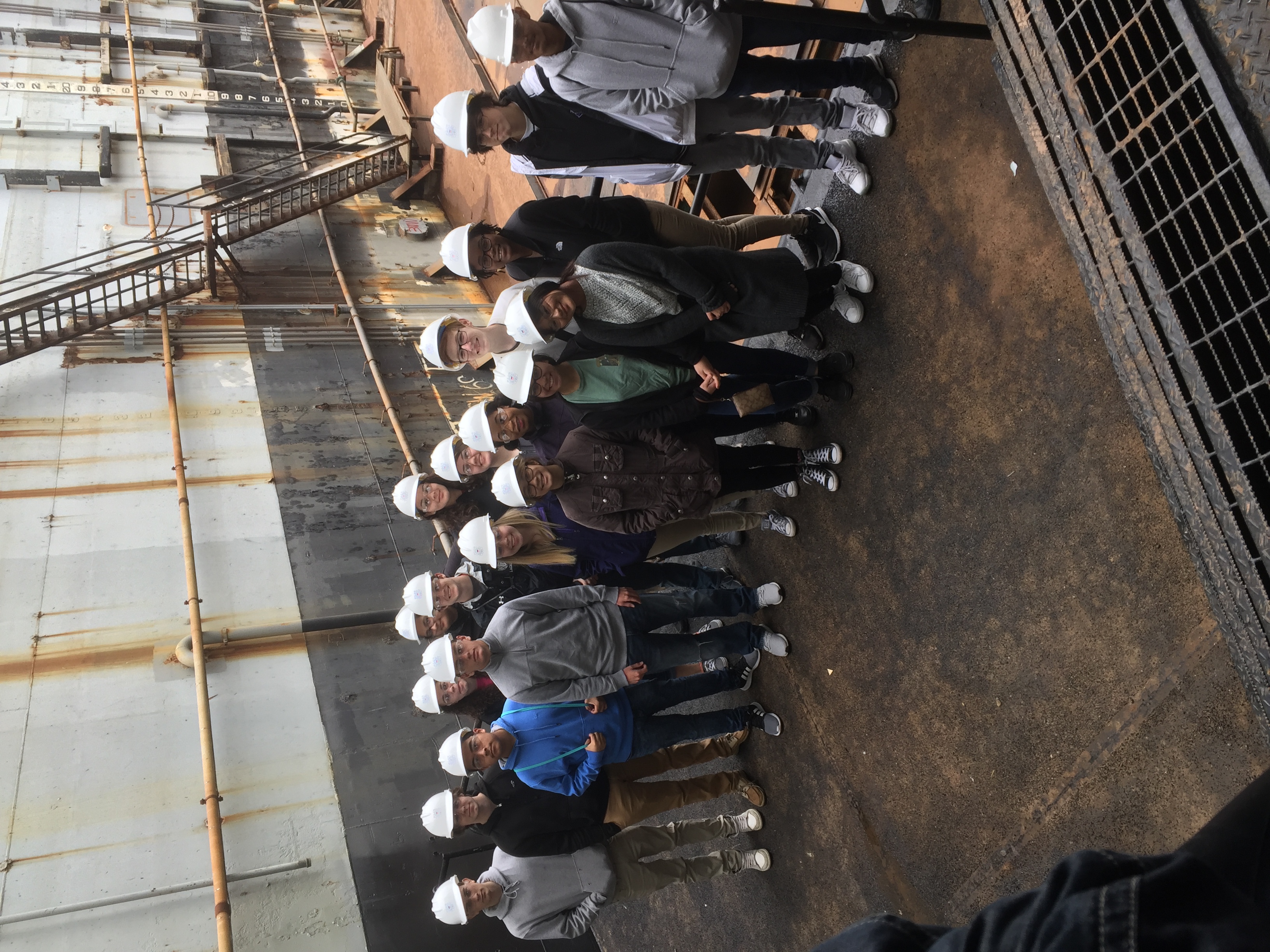 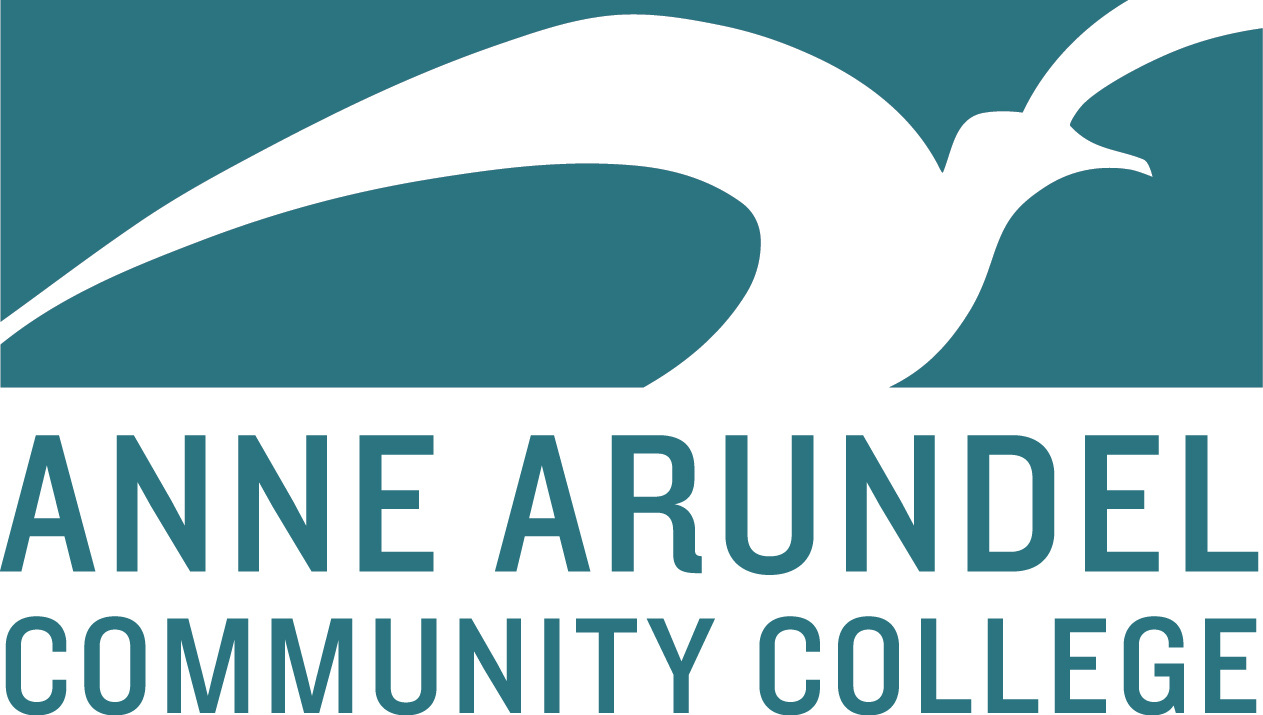 Work Closely with:

Logistics industry and businesses in the Baltimore metro region
Federal intelligence agencies (NSA, CIA) requiring logistics education/training
Port of Baltimore
Baltimore Washington International Airport
Transportation & Logistics Advisory Board at AACC
Logistics Roundtable – County Workforce Development Board
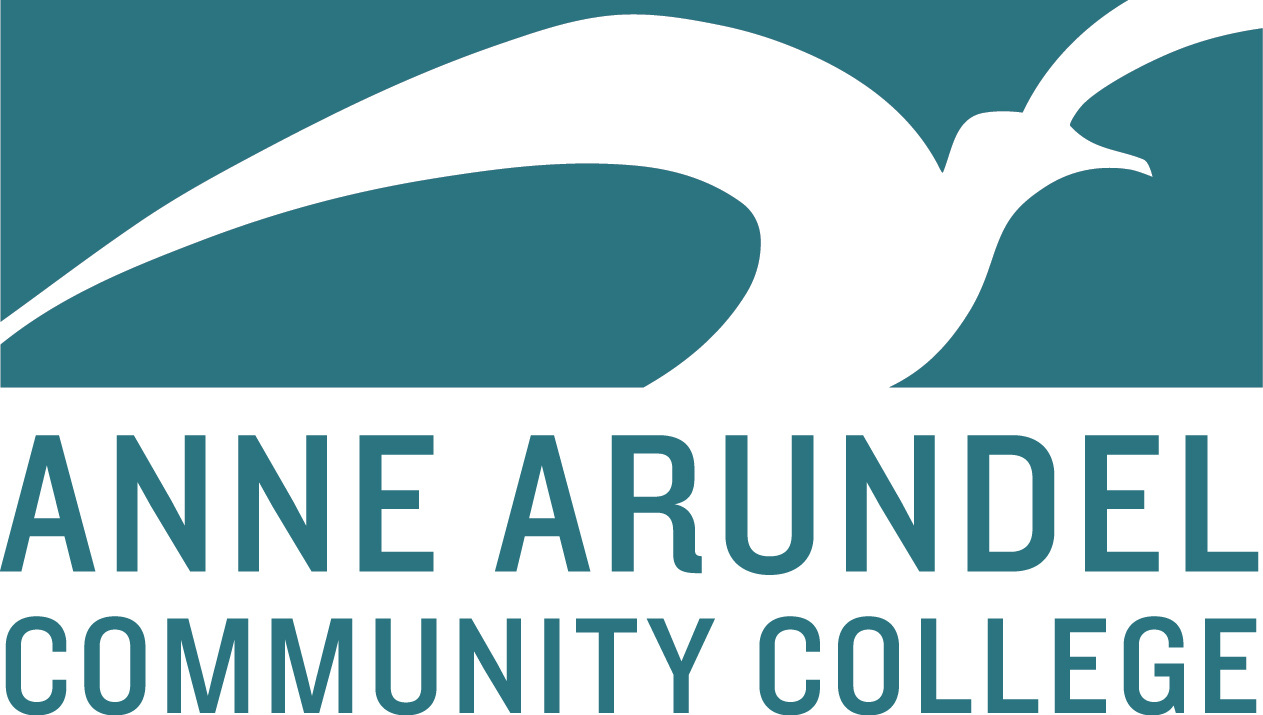 Biggest Workforce/Education Challenges Identified by our Logistics Partners

Changing perception of logistics jobs
Finding and retaining good talent
Finding employees with basic knowledge and skills
Training employees in soft skills
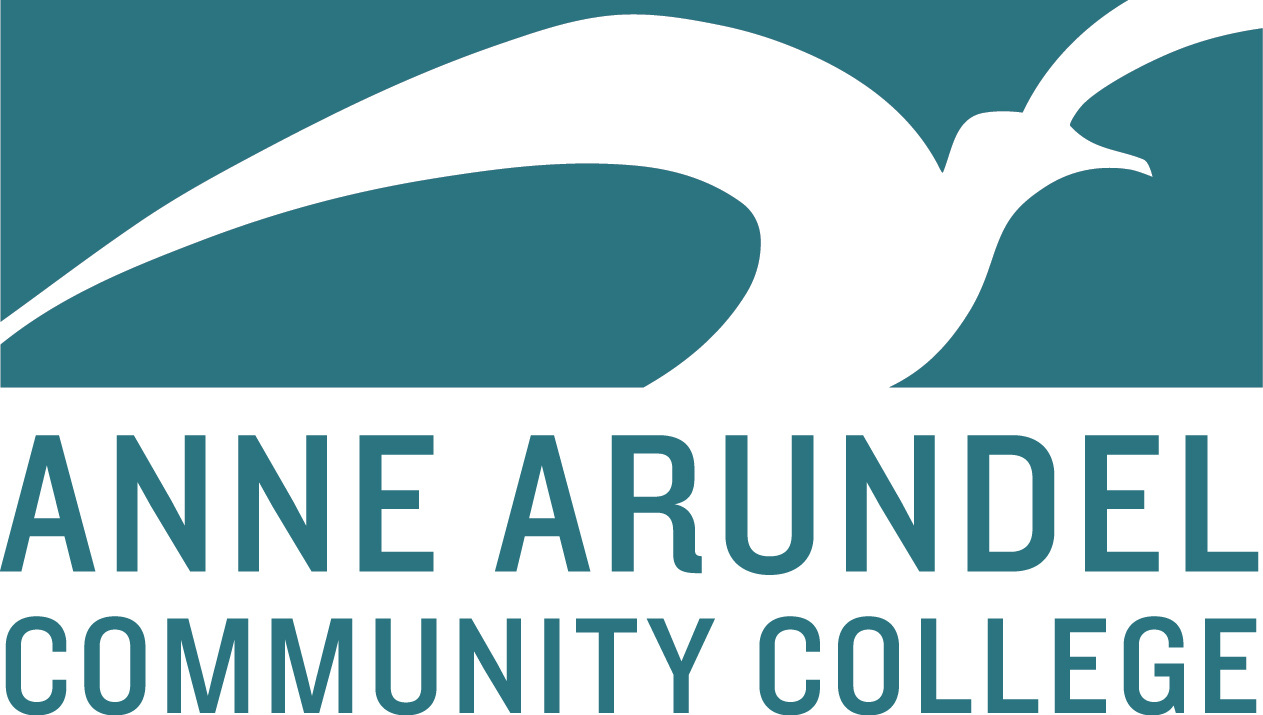 Other Challenges identified by our Logistics Partners

Use of technology, including drones
Shipments to areas outside the continental US, including Guam, Hawaii, Alaska, and Puerto Rico
Weather
Modes of shipment
International shipping and Customs